Бег.Виды бега.
1
Бег
Обычный бег
Бег широким шагом
Бег с высоким подниманием колен
Бег на носках
Бег скрестным шагом
→2
2
Бег прыжками
Бег в быстром темпе
Медленный бег
Челночный бег
Бег в переменном темпе
Бег по извилистой дорожке
1←  →3
3
Бег приставным шагом правым или левым боком вперед (бег галопом)
2←
Бег— быстрый способ передвижения. В отличие от ходьбы бег более эффективно влияет на развитие всех групп мышц, сердечно – сосудистой, дыхательной, а также нервной систем. Кроме того, бег укрепляет мышцы, связки внутренних органов. 
  Бег способствует развитию быстроты, ловкости, глазомера, равновесия и других физических качеств.
Во время бега длина шага и быстрота передвижения увеличиваются благодаря отталкиванию от земли.
В беге, как и в ходьбе, необходима хорошая  координация движений рук и ног, правильная осанка, целесообразная в зависимости от вида бега постановка ноги на опору.
←
-Обычный бег: бег свободный, легкий, с естественными движениями рук, руки полусогнуты в локтях, пальцы свободно согнуты ( но не сжаты в кулаки). При беге руки движутся вперед – вверх примерно до уровня груди несколько внутрь, затем отводятся локтями назад – в стороны. Согнутая в колене нога ставится на переднюю часть стопы. Туловище слегка наклонено вперед, голова на одной линии с туловищем, грудь и плечи развернуты.Проводиться в различных построениях: в колонну по одному, парами, по кругу, «змейкой» и т. д.
←
-Бег щироким шагом: делать широкие шаги, увеличивая толчок и время полета. Ногу ставить с пятки перекатом 
на всю стопу. Толчковую ногу стараться 
полностью выпрямлять, энергично отталкиваясь. 
Движения рук свободные и размашистые.
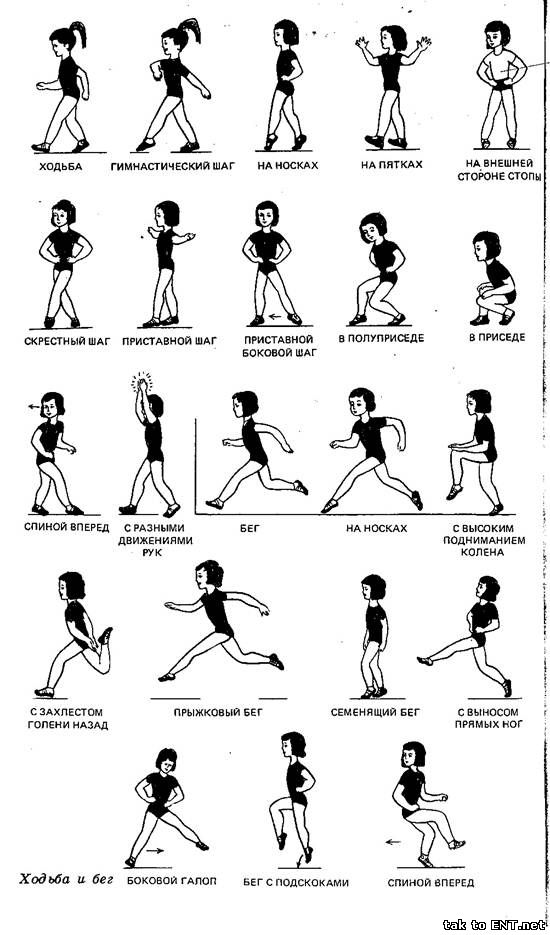 ←
-Бег с высоким подниманием колен: бежать, поднимая согнутую в колене ногу под прямым углом, ставить ее мягким, эластичным и в то же время достаточно энергичным движением на переднюю часть стопы. Шаг короткий, голова высоко поднята. Руки можно поставить на пояс.
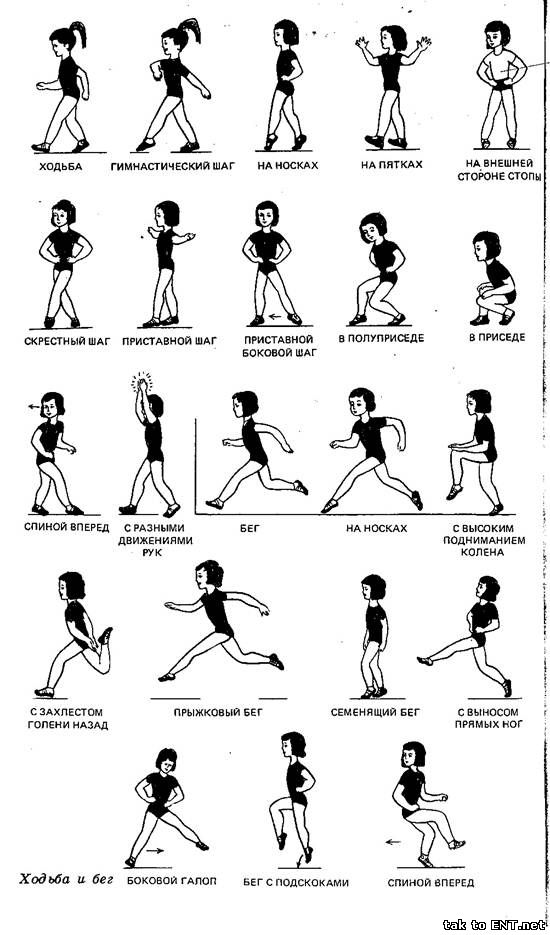 ←
-Бег на носках:  ногу следует ставить на переднюю часть стопы, не касаясь пяткой пола. Шаг широкий, темп быстрый. Движения рук спокойные, расслабленные, в такт шагам. Высоко руки не поднимать, можно поставить их на пояс.
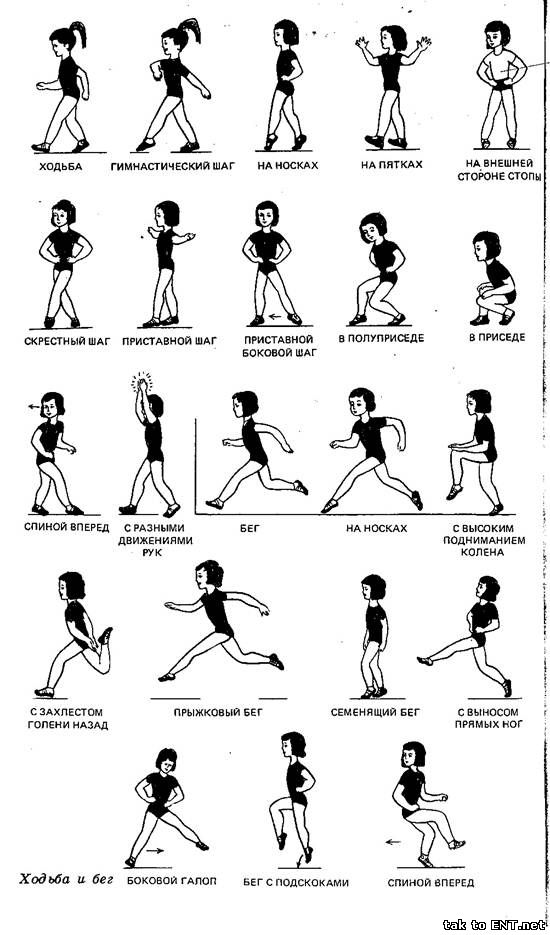 ←
-Бег скрестным шагом: выполняется  за хлестом почти прямых ног : правой – влево, левой – вправо.
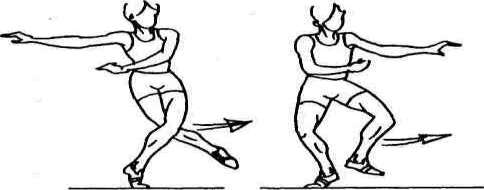 ←
-Бег прыжками: выполняется энергично, широким размашистым движением. Толчок делать вперед – вверх.
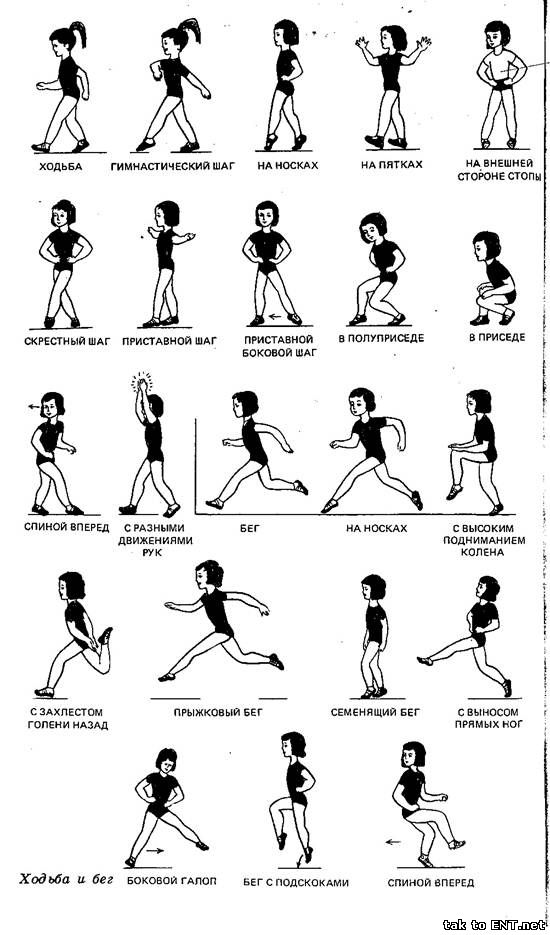 ←
-Бег в быстром темпе: выполняется на передней части стопы или на носках. Шаг широкий, стремительный. Движения рук активные, в такт с беговыми шагами. Делать энергичные отталкивания толчковой ногой, хорошо ее выпрямляя. Маховую ногу выносить вперед – вверх. Туловище наклонено вперед по ходу движения, голова с ним на одной линии. Плечи развернуты, не напряжены, смотреть вперед.
←
-Медленный бег: выдерживать небольшой темп, не ускорять и замедлять его, бежать ритмично. Шаги делать короткие, ногу ставить на переднюю часть стопы или эластично с пятки на носок. Движения рук спокойные, руки согнуты в локтях на уровне пояса, плечи слегка расслаблены.
Бег
←
-Челночный бег: широкий стремительный шаг чередуется с резким торможением в конце при движении по прямой и частыми шагами на поворотах. Перед сменой направления шаги становятся более частыми и короткими, колени согнуты, чтобы сохранить равновесие. Движения рук естественные, помогающие движению по прямой и на повороте.
←
-Бег в переменном темпе : используется в сочетании с другими движениями.  Если бег завершается подскоком или прыжком в длину, то не надо замедлять темп перед толчком, а переходить сразу от последнего шага разбега к энергичному отталкиванию вверх или вперед. Надо уметь быстро и ловко переключиться с бега на другой вид движения. Например, подлезть под обруч или веревку, пройти по бревну, а затем продолжить бег не останавливаясь, не меняя направления
←
-Бег по извилистой дорожке: отличается от бега по прямой, а бег по песку требует иной техники и иных усилий, чем бег по грунтовой дорожке. Изменяя привычные для детей условия, подбирая разные их сочетания, надо способствовать развитию столь нужного в жизни умения — использовать наиболее эффективный вид бега в соответствии с условиями поверхности (травянистая, асфальтовая дорожка, бег по песку, воде, на горку и с горки).
←
-Бег приставным шагом правым или левым боком вперед (бег галопом). Данный вид бега выполняется в 
медленном и среднем темпе, разворачивается 
туловище правым или левым боком вперед и  
двигается  приставным беговым шагом.
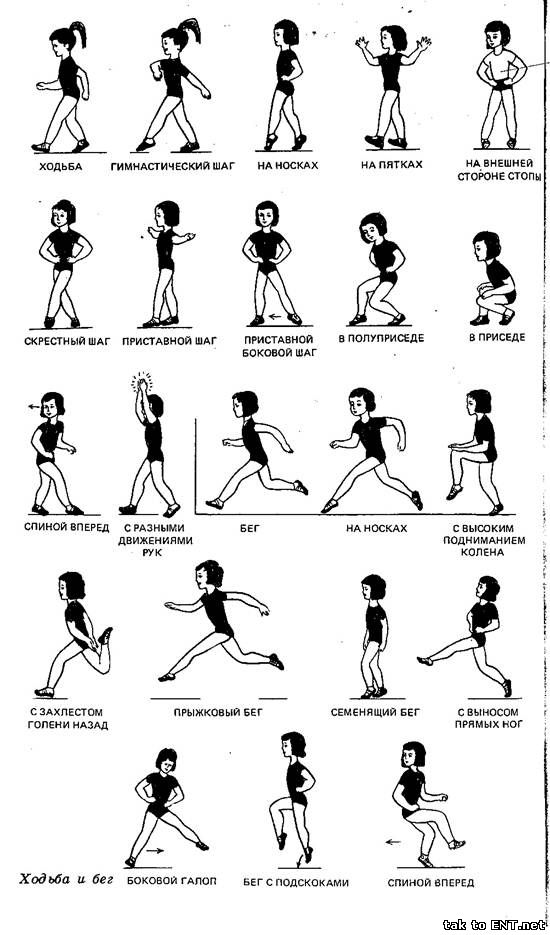 ←